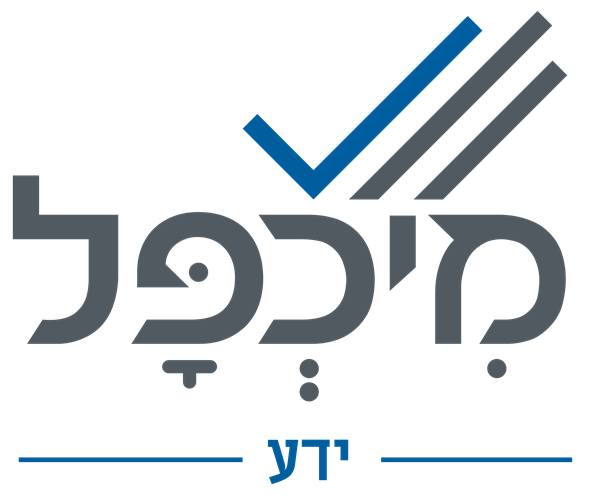 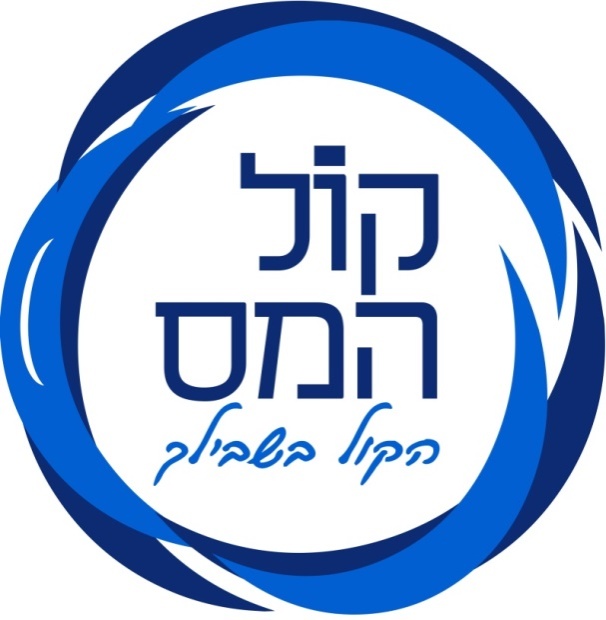 יום עיון
 חשב שכר בכיר
מס הכנסה
ערן שוקר – יועץ מס
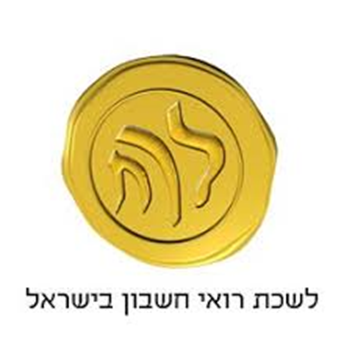 1
עדכוני חקיקה- פטור נכה עיוור לפי סעיף 9 (5) (א) ו9 (5) (א1)
בתאריך 15.11.2021 התבצע תיקון בסעיף 9(5) לפקודת מס הכנסה ונקבעו 2 תקרות הכנסה. הן מיוחסות אך ורק לנכות שתוקפה 365 ימים.
מי שזכאי לתגמול חודשי בהתאם לחוק הנכים או לחוק התגמולים לנפגעי פעולות האיבה – תינתן לו התקרה 628,800 ₪.בנוסף לכך, נוספה פסקת משנה הקובעת תקרת פטור בסכום של 409,200 ₪ בשנת 2022 בשת הכנסה חייבת מיגיעה אישית של אדם עיוור או נכה.

כלל העובדים אשר מוגדרים נכים או עיוורים 100% בעלי פטור מלא עודכנו בתקרה של 9(5) (א1).
2
שיעורי המס לשנת 2022 שעודכנו לפי שיעור עלית המדד 2.40%
מדרגות המס על הכנסות מיגיעה אישית ב - ₪

הכנסה חודשית                            שיעור המס              הכנסה שנתית                                שיעור המס
עד 6,450 ₪                                   10%                           עד 77,400                                       10%
מ6,451 עד 9,240                            14%                   מ77,401 עד 110,880                                14%
מ9,241 עד 14,840                          20%                   מ110,881 עד 178,080                               20%
מ14,841 עד 20,620                        31%                   מ178,081 עד 247,440                               31%
מ20,621 עד 42,910                        35%                   מ247,441 עד 514,920                               35%
מכל שקל נוסף                              47%                      מכל שקל נוסף                                      47%
3
שיעורי המס לשנת 2022 שעודכנו לפי שיעור עלית המדד 2.40%
מדרגות המס על הכנסות שאינן מיגיעה אישית ב - ₪
   הכנסה חודשית                    שיעור המס          הכנסה שנתית                        שיעור המס
       עד 20,620                            31%                   עד 247,440                                31%
 מ20,621 עד 42,910                     35%            מ247,441 עד 514,920                        35%
   מכל שקל נוסף                        47%                מכל שקל נוסף                              47%
4
שיעורי המס לשנת 2022 שעודכנו לפי שיעור עלית המדד 2.40%
מדרגות המס על הכנסות מיגיעה אישית ב - ₪ (עובד יומי)
                                 הכנסה יומית                                            שיעור המס
                                    עד 258                                                   10%
                           מ258.01 עד 369.60                                           14%
                           מ369.61 עד 593.60                                           20%
                           מ593.61 עד 824.80                                           31%
                          מ824.81 עד 1716.40                                          35%
                            מכל שקל נוסף                                               47%
5
מס נוסף על הכנסות גבוהות
על פי סעיף 121 ב לפקודה, אדם שההכנסה החייבת שלו גבוהה מ663,240 ₪ 
(יותר מ55,270 ש"ח לחודש), יהיה חייב במס נוסף של 3%.

כמו כן, מעסיק אשר משלם משכורת גבוהה מ55,270 ₪ לחודש וגבוהה מ663,240 ₪ לשנה ,
ינכה מס  בשיעור של 3%.
6
מערך הניכויים לשנת 2022
ערך נקודת זיכוי גדל מ - 218 ₪  ל - 223 ₪.
עובדי משמרות בתעשייה יהיו זכאיים לזיכוי ממס הכנסה עד ליום 31.12.22.
רשות המיסים פרסמה כמדי שנה את רשימת  הישובים המוטבים המזכים בהנחה ואת גובה הזיכוי בכל יישוב . בשנת 2022 בוטלה ההטבה לישובים: דורות, ברור חיל ומבקיעים.
7
נקודות זיכוי ליחיד שסיים לימודים לתואר אקדמי או לתעודת מקצוע סעיפים 40ג ו-40ד
סטודנטים שיסיימו את הלימודים עד סוף שנת 2022, ימשיכו לקבל נקודות זיכוי בהתאם להוראת השעה:
סטודנט שסיים תואר ראשון יהיה זכאי לנקודת זיכוי אחת בשנת המס שלאחר שנת סיום התואר או שנה לאחר מכן, בהתאם לבחירתו.
סטודנט שסיים תואר שני, יהיה זכאי לחצי נקודת זיכוי בשנת המס שלאחר שנת סיום התואר או שנה אחריה, בהתאם לבחירתו.
מקצועות אשר דורשים התמחות, יוכל הסטודנט לבחור אם להשתמש בנקודת הזיכוי, או במחצית נקודת הזיכוי (תואר ראשון/שני) בשנת המס שלאחר שנת סיום ההתמחות. (בתנאי שיחל את ההתמחות בשנת המס שלאחר שנת המס בה סיים את לימודיו).
8
נקודות זיכוי ליחיד שסיים לימודים לתואר אקדמי או לתעודת מקצוע סעיפים 40ג ו-40ד
סטודנטים שיסיימו את הלימודים עד סוף שנת 2022, ימשיכו לקבל נקודות זיכוי בהתאם להוראת השעה:

מי שסיים תואר שלישי לרפואה יהיה זכאי לנקודת זיכוי אחת בשנת המס שלאחר סיום התואר או שנה לאחר מכן, בהתאם לבחירתו. ובנוסף לכך, יהיה זכאי לחצי נקודת זיכוי בשנת המס לאחר שהשתמש בנקודת זיכוי.
מי שסיים תואר אקדמי שלישי במסלול ישיר יהיה זכאי לנקודת זיכוי אחת בשנת המס שלאחר שנת סיום התואר הראשון או בשנת המס לאחריה, ולמחצית נקודת זיכוי בשנת המס שלאחר שנת סיום התואר השלישי או שנה מאוחר יותר. 
מי שסיים לימודי מקצוע וזכאי לתעודת מקצוע, יהי זכאי לנקודת זיכוי אחת בשנת המס שלאחר שנת סיום לימודיו או שנה לאחר מכן, כפי שיבחר.
9
תקנות מס הכנסה (קביעת שיעור ריבית), התשמ"ה-1985
שיעור הריבית לשנת המס 2022 המתייחס ליתרות הלוואות שעולות 
על התקרה הקבועה הינו 3.23%.
10
זקיפת שווי הטבה בגין ימי גיבוש לעובדים
השאלה מה דינו של אירוע גיבוש שעורך ומממן המעסיק, לעניין זקיפת שווי הטבה לעובד,
עלתה במספר מקרים בהם נתבקשנו להבהיר את עמדתנו בנוגע לנושא זה.

ככלל, במקרים בהם "טובת המעסיק" גוברת על "טובת העובד", אין לזקוף שווי לעובד
המשתתף בפעילות.
הנחיה זו נועדה לאפיין את המקרים בהם ניתן לראות בפעילות גיבוש לעובדים, כפעילות
שבה טובת המעסיק גוברת על טובת העובד.
11
זקיפת שווי הטבה בגין ימי גיבוש לעובדים
במקרים בהם מתקיימים כל התנאים שלהלן, ניתן לראות באירוע ככזה שבו טובת המעביד
גוברת על טובת העובד, ולכן, אין צורך לזקוף שווי לעובדים:
א. צרכי העבודה מצדיקים עריכת אירוע גיבוש לעובדים, כגון: מקומות עבודה בעלי מספר רב
    של עובדים, נדרשת עבודת צוות וכיוצ"ב.
ב. ההחלטה על קיום האירוע היא של המעסיק והעובדים הרלוונטיים מוזמנים לאירוע.
ג. ימי הגיבוש נחשבים ימי עבודה ומשולם שכר מלא בגינם.
ד. העובדים לא זכאים לצרף בת/בן זוג לאירוע הגיבוש או לחלק ממנו לרבות כל קרוב,
12
זקיפת שווי הטבה בגין ימי גיבוש לעובדים
ה. פעילות הגיבוש נערכת רק במהלך שבוע העבודה. במידה וחלק מהפעילות נערכת בסוף
     שבוע ו/או במהלך חופשות, יש לזקוף שווי מלא על כל הפעילות.
 ו. לו"ז הפעילות נקבע או מאושר על ידי המעסיק.
 ז. הפעילות נערכת בישראל.
ח. מטרת הפעילות הינה לצורך שיפור העבודה והממשקים בין העובדים. כמו כן, הפעילות
     חייבת לכלול הרצאה מקצועית או פעילות העשרה.
13
זקיפת שווי הטבה בגין ימי גיבוש לעובדים
על המעסיק לשמור מסמכים מאמתים לקיום הכללים לעיל:
העלויות בהן עמד המעסיק הינן סבירות ביחס לפעילות ומטרתה. 
לעניין זה, עלויות העומדות בהוראות תכ"מ, הינן עלויות סבירות נכון להיום – 400 ₪ 
לפעילות של יום שלם ללא לינה או 700 ₪ ליום לפעילות הכוללת לינה.

***בכל מקרה שאינו עומד בכללים אלו, יש לזקוף שווי הטבה.
14
ביטול היטל על העסקת עובדים זרים
מעסיקים של עובדים זרים נדרשו לשלם היטל של 15% - 20%  תלוי בענף 
שבו מועסק העובד.
בשנת 2022 בוטל ההיטל, מה שהקל מאוד על בעלי העסקים. 
ביטול ההיטל תקף גם לפליטים ומהגרי עבודה בלתי חוקיים.
15
שינויים בטופס 126 למס הכנסה
משנת 2021 יש צורך לציין בטופס 126 את קוד הענף לעובדים זרים שהעיסוק  שלהם הוא: 
ספורטאי חוץ
עיתונאי חוץ
16
נקודות זיכוי להורים עם ילדים בעלי צרכים מיוחדים
הורים לילדים עם צרכים מיוחדים זכאים לקבל על כך 2 נקודות זיכוי לפי סעיף 
45(א) לפקודת מס הכנסה. בכדי לקבל את נקודות הזיכוי, ההורים היו צריכים 
להציג את ההחלטות של ועדת אפיון וזכאות או ועדת השמה אשר קבעו כי ילדיהם 
זקוקים למסגרת של חינוך מיוחד. כעת, חל שיתוף פעולה בין רשות המיסים 
ומשרד החינוך. העברת הטפסים מועברת ביניהם באופן מקוון. בעקבות כך, חל
 שינוי וההורים לא יידרשו להציג את החלטות הועדה מהרשות המקומית. דבר זה 
יאפשר להורים לקבל החזר מס בקלות ובמהירות.
17
טופס 101
בשנת 2022 חלו מספר שינויים בטופס 101.
הסבר מורחב בסעיף ה של מהי הכנסה נוספת.
אין יותר אפשרות לסמן הכנסה ממקור אחר. 






בגב הטופס, בסעיף 6 מדייקים יותר בסוגי הקצבה שעליהם יש לדווח.
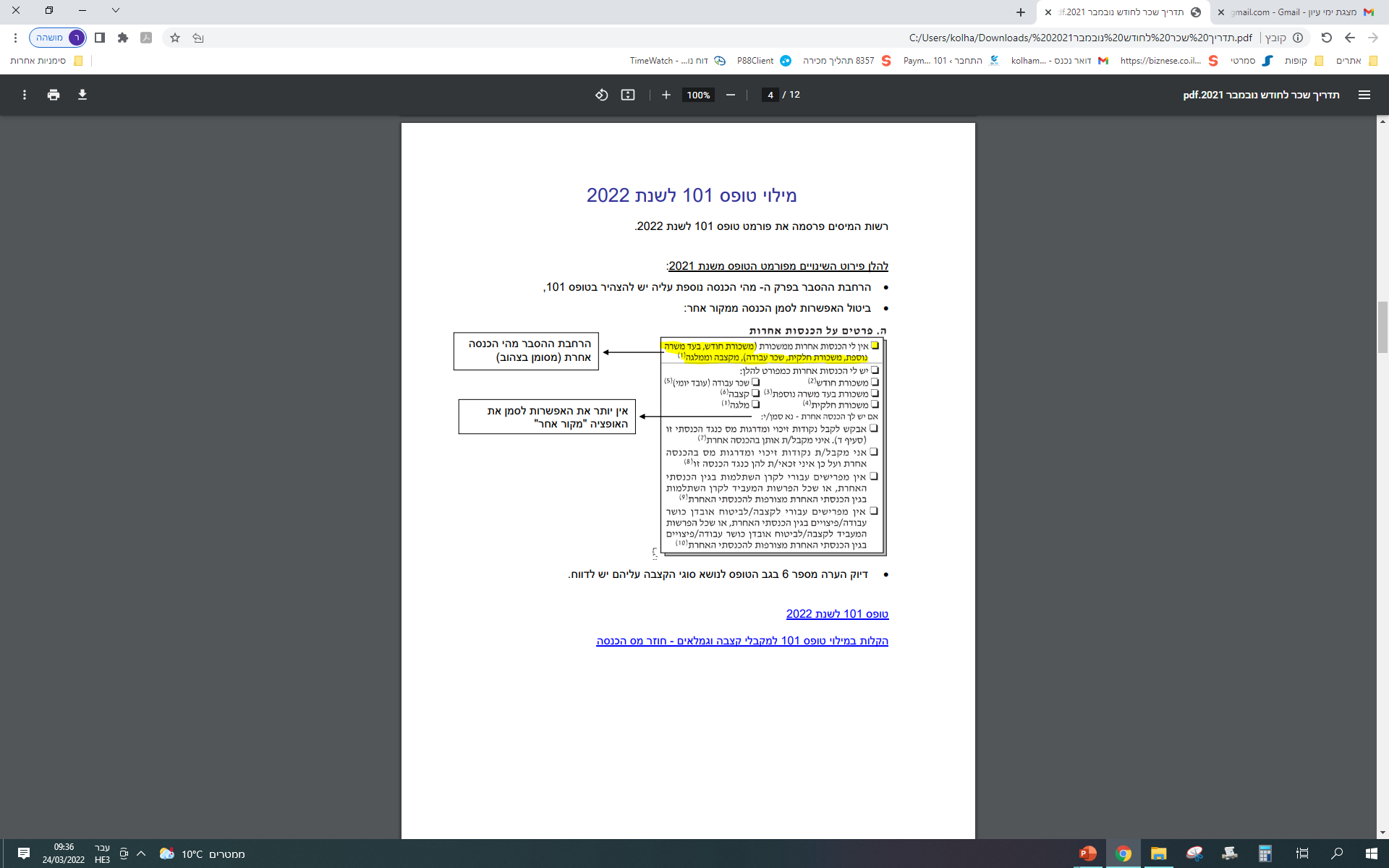 18
הטבת מס לתושבי עוטף עזה
הטבת המס לכלל תושבי עוטף עזה תוארך בארבע שנים נוספות.
כל מי שהיה תושב בקו עימות דרומי במשך כל שנת המס, זכאי לזיכוי ממס בשיעור של 20% 
מהכנסתו החייבת מיגיעה אישית, עד לתקרה של 241,080 ₪. 
שר האוצר קבע כי כל מי ששוכן עד 7 ק"מ מגדר המערכת המקיפה את עזה ויישובים נוספים 
שמתקיימים בהם אותם שיקולים ביטחוניים ייחשבו כתושבי "קו עימות דרומי".
 ההטבה תינתן לעובד על ידי הצגת אישור למעסיק מהמועצה המקומית על מגורים בישוב
 מזכה.
19
הפקדות לקופת גמל בזמן שמירת הריון ולידה
בתאריך 9.11.2021 פרסמה רשות המיסים הבהרה לגבי הפקדות לקופת גמל לנשים שנמצאות בזמן שמירת
הריון ותקופת לידה. כל התקופה שבה ביטוח לאומי משלם לאישה את דמי הלידה ואת גמלת שמירת ההיריון,
המעסיק חייב להמשיך להפריש לעובדת . כמובן שכל זה יתבצע לאחר שהעובדת מעבירה למעסיק אישור
מביטוח לאומי על תקופת הזכאות.
כמו כן, במידה והעובדת מועסקת ביותר ממקום עבודה אחד , גם על המעסיק המשני להמשיך להפריש לקופת
הגמל כאילו ממשיכה לקבל משכורת. יש להתחשב בתקרת ההכנסה שנקבעה באישור תיאום המס בזמן
הפקת הכספים לקופת הגמל ולקרן השתלמות. 
מעסיק אשר מפקיד לקופת גמל בהתאם לחוק עבודת נשים, יציין בטופס 106 את פירוט השכר המבוטח
בהתאם לחוק. 
בטופס 106, תדווח בשורות נפרדות משכורת ששולמה בפועל שבגינה הופקדו כספים לקופת גמל וקרן
השתלמות , לבהין משכורת חוק עבודת נשים שבגינה הופקדו כספים לקופת גמל וקרן השתלמות.
20
הארכת תוקף האישורים לתאומי מס
רשות המיסים האריכה את תוקף אישורי המס אשר מסתיים עם תום שנת 2021 ,
עד למועד תשלום משכורת פברואר 2022 ,ולא יאוחר מיום 13 במרץ 2022.
21
עדכון ההפחתה בשווי השימוש ברכב חשמלי
עדכון ההפחתה בשווי השימוש ברכב חשמלי בשנים תקף לשנים2022-2025.
שווי השימוש בכלי רכב בעל הנעה היברידית ימשיך לעמוד על 500 ₪
שווי השימוש בכלי רכב בעל הנעת פלאג אין ימשיך לעמוד על 1,000 ₪
שווי השימוש בכלי רכב בעל הנעה חשמלית יעמוד על 1,200 ₪ לעומת 1,000 ₪ שהיה לפני כן.
22
עדכון שער המרה רבעוני בטבלת ארצות עובדים בחו"ל
עובד בעל הכנסה מעבודה בחוץ לארץ ששולמה לו משכורת במטבע חוץ שאינו
דולר, תחושב ההכנסה שלו לצורך הניכוי לפי יחס השערים שבין שער אותו מטבע
לשער הדולר (בהתאם למה שפרסם בנק ישראל ליום האחרון של חודש התיאום
שקדם לחודש שבגינו שולמה לו המשכורת). 
"חודש תיאום" - כל אחד מחודשים אלה: ינואר, אפריל, יולי ואוקטובר
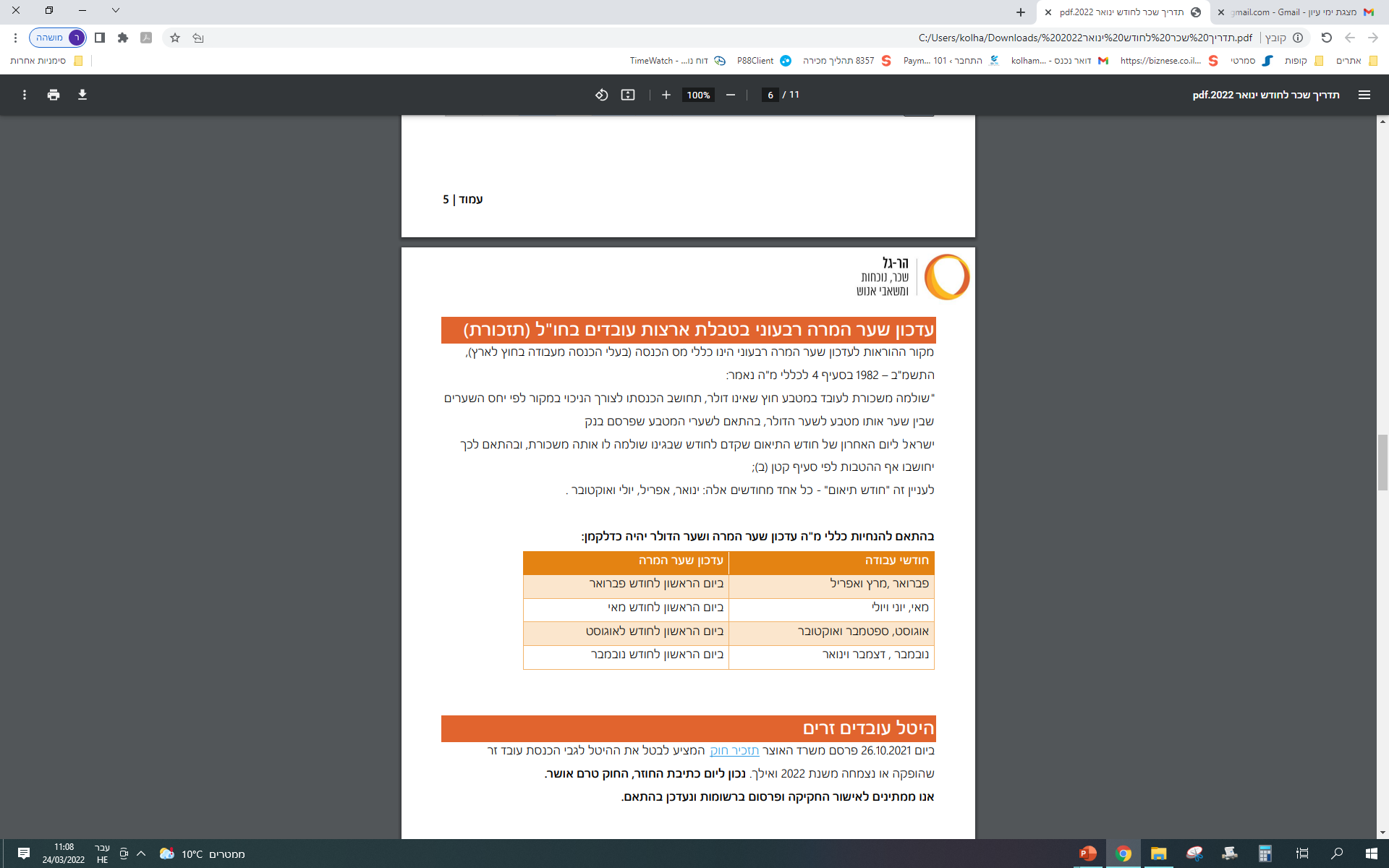 23
עדכון נק' זיכוי להורים לילדים מגיל 6 עד 12
מתי החוק נכנס לתוקף?החוק נכנס לתוקף החל משכר 05/2022 רטרואקטיבית מתחילת השנה (1.1.2022). החוק אינו הוראת שעה שתעמוד בתוקפה עד ליום 31.12.2022. בפועל כל שנה הכנסת צריכה לאשר את המשך תוקף החוק.
איך ממשים את הנק' זיכוי הנוספת?
      מי שעובד במקום עבודה אחד אינו צריך לבצע כל פעולה וההטבה תינתן בשכרו לאחר שמערכות השכר יעודכנו בשינוי.אזרחים שערכו תיאום מס וההטבה אמורה להשפיע על חישוב המס שלהם, יקבלו בזמן הקרוב הודעה על עדכון תיאום המס. את האישורים המתוקנים יוכלו העובדים למצוא באזור האישי באתר רשות המסים, או להמתין להגעתם בדואר.
24
עדכון נק' זיכוי להורים לילדים מגיל 6 עד 12
איך ממשים את הנק' זיכוי הנוספת?
      עצמאים, וכל שאר החייבים בהגשת דוחות שנתיים למס הכנסה, ייהנו מההטבה כחלק מחישוב המס השנתי לאחר הגשת הדוח.
      חשוב לוודא מול כל הגברים שיש להם ילדים בגילאים המזכים 6-12 שילדים הנ"ל מעודכנים להם בתוכנת שכר.
25
עדכון נק' זיכוי להורים לילדים מגיל 6 עד 12
איך יראה התלוש הקרוב?
      בתלוש המשכורת של שכר חודש מאי יחושבו גובה ההחזר רטרואקטיבית לחודשים הקודמים.
      מי שימצא זכאי להחזר שהוא יותר מסכום המיסים שהוא משלם בחודש מאי- יזכה להחזר למשכורת של ההפרש. כלומר- סכום הנטו צפוי להיות גדול יותר מהסכום ברוטו במשכורת.
      חישובי המס לחודשים הקודמים יתוקנו, ובתלוש המשכורת המעודכן יינתנו הפרשי המס.

      חשוב  מי שעבד בתחילת השנה אצל מעסיק אחר והפסיק לעבוד אצלו, יוכל לממש ההטבה בדרך של הגשת "בקשה להחזר מס" שתוגש בשנת 2023 ותתייחס לכל הכנסות העובד בשנת 2022
26
חוק שכר שווה לעובדת ולעובד, תשנ"ו-1996
 עפ"י הוראות החוק ,עובדות ועובדים אשר מועסקים אצל מעסיק זהה, זכאים לשכר שווה בעד אותה עבודה. עבודה תהא עבודה שווה במידה ועומדת באחד מהקריטריונים הבאים:
 עיקרו של התפקיד המבוצע ע"י העובדת והעובד הינו שווה.
עבודה אשר זהה מבחינת ערכה לעבודה אחרת, הן מבחינת המיומנות, הכישורים, המאמץ הנדרש, האחריות והן מבחינת כל התנאים החיצוניים והסביבתיים.
בנוסף, קיימת החובה לשוויון בכל הנוגע לגמולים אחרים ונוספים אשר ניתנים ע"י המעסיק לעובד במסגרת עבודתו.
גמולים אחרים הם:  כל תוספת, טובת הנאה, קצובה, מענק, תנאים נלווים, תשלום לכיסוי הוצאות, תשלומים בשל החזקת רכב, שימוש בטלפון, מכסת שעות נוספות, רכישת ספרות מקצועית, ביגוד, שימוש ברכב, או כל תגמול אחר בכסף או בשווה כסף, במישרין או בעקיפין, וגם אם אינם שכר עבודה.
27
עפ"י סעיף 6 (א) לחוק, ישנן נסיבות אשר יכולות להצדיק באופן ענייני את הפרשי השכר שקיימים בין עובדים במידה והמעסיק הוכיח כי הן נובעות ממהות/ אופי העבודה, תפוקת/איכות העבודה, וותק, השכלה, הכשרתו של עובד ומיקומו הגיאוגרפי של מקום העבודה.
לאור פסיקה של בית הדין הארצי לעבודה, חל איסור על מעסיק לקבוע שכר שונה ונמוך לעובדת ולעובד אשר מבצעים עבודה זהה, על אף אם  העובדת ביקשה שכר נמוך יותר מזה שדרש עובד לאותה משרה.
בתביעה המוגשת לפי חוק זה, יש צורך להוכיח כי קיים פער בשכר בין עובדת לעובד אשר מבצעים את אותו תפקיד ומשרה אצל המעסיק, וכי לא מתקיימת אף אחת מהנסיבות אשר יכולות להצדיק באופן ענייני פער זה בהתאם לנסיבות המנויות בסעיף 6 (א) לחוק.
חשוב לציין כי הוכחת תביעה מכוח חוק זה אינה מזכה את העובדת באופן אוטומטי בפיצוי ללא הוכחת נזק . ברם, כאשר מוכח כי קיים פער בשכר בין עובדת לעובד אשר מבצעים עבודה זהה, בניגוד להוראות חוק זה, נטל ההוכחה יהא על המעסיק להראות כי מתקיימת אחת מהנסיבות המנויות בחוק, ולא כי הפער קיים עקב מינה של העובדת.
 
*הזכאות מכוח חוק זה הינה עבור כלל ציבור העובדות והעובדים.
28
חובת מעסיקים לפרסם מידע בדבר פערי השכר בין גברים ונשים   
על כל גוף פרטי והן ציבורי אשר מעסיק תחת כנפיו מעל ל-518 עובדים ,אשר מוטלת עליו חובה לפי החוק לדווח על שכר העובדים, להפיק ולפרסם מדי שנה שני דוחות אשר יפרטו את פערי השכר בין גברים לנשים במקום עבודתם.
הדו"ח הראשון- על הדוח הראשון אשר הינו דוח פנימי לכלול את הפרטים הבאים:
פירוט השכר הממוצע של העובדים והעובדות .
הפילוח יבוצע לפי סוגי עובדים, סוגי משרה וסוגי דירוגים. 
 
בנוסף, על  המעסיק לפרט בדוח הנ"ל את פערי השכר הממוצע בין הגברים לנשים באחוזים בהתאם לכל קבוצת עובדים.
הדו"ח הראשון יפורסם לא יאוחר מיום 01.06.2022
*על המעסיק למסור לכל  אחד מעובדיו בכל שנה מידע לגבי הקבוצה אליה הוא שייך עפ"י הדוח הפנימי, על המידע לכלול את פערי השכר גם באחוזים באותה קבוצה לה הוא שייך.
29
הדו"ח השני- הינו דוח פומבי, אשר מבוסס על נתוני הדוח הפנימי, ועליו להיות מפורסם לציבור פעם בשנה. בנוסף במידה וישנו אתר אינטרנט לחברה גם שם עליו להתפרסם. הנתונים אשר יופיעו בדוח זה הינם, פערי השכר הממוצע באחוזים של העובדים אשר מועסקים אצל המעסיק וזאת תוך שמירה על פרטיותם של העובדים.
הדיווח הינו קלנדארי מחודש ינואר ועד  דצמבר, והדוחות מתייחסים ומתבססים על שנה קודמת ולא הנוכחית. 
העובדים אשר יכללו בדוחות הינם כלל העובדים אשר הועסקו אצל המעסיק וכי התקיימו ביניהם יחסי עובד מעסיק עד ליום 31.12 בשנה עליה מבוצע הדיווח. עוד יצוין כי יש לכלול עובדים אשר שוהים בחל"ת והן עובדים אשר עבדו רק בחלק מהשנה עליה מתבצע הדיווח. 
בנוסף, לא חלה חובה לכלול בדוחות את עובדי הקבלן במידה וקיימים, ברם, במידה ומעסיק מעוניין לצרפם לדוח עליו לציין באופן וולונטרי את פערי השכר שקיימים ביחד לעובדי הקבלן אך עליו להציגם כקבוצה נפרדת בדוח.
30
רכיבי השכר אשר נכללים בדוחות
 השכר המוצג בדוחות מתייחס לשכר ברוטו למס והוא יכלול את נתוני שכרם של העובדים אשר עבדו בשנה אליה מתייחס הדוח, השנה הקודמת (קלנדארית).
הרכיבים שיש לכלול בדוחות הינם: השתכרות או ריווח מעבודה, כל תוספת, טובת הנאה, קצובה, מענק, תנאים נלווים, תשלום לכיסוי הוצאות, תשלומים בשל החזקת רכב, שימוש בטלפון, שעות נוספות, רכישת ספרות מקצועית, ביגוד, שימוש ברכב, או כל תגמול אחר בכסף או בשווה כסף, במישרין או בעקיפין, והכל אף אם אינם שכר עבודה.
רכיבי השכר הנכללים בדוח הינם כלל רכיבי השכר , כולל גמול אחר/נוסף וזאת משום שעפ"י פקודת מס הכנסה והתקנות הינם חייבים במס.
רכיבי השכר הנכללים בדוח הינם לפי שווי מס ולא לפי עלות מעסיק.
  הצגת השכר בדוחות
המלצת הנציבות היא להציג את השכר בשלוש קבוצות:
 
שכר קובע , שהוא השכר הקובע לפיצויי פיטורים.
שכר ברוטו למס הכנסה.
השכר ברוטו + הפקדות מעסיק -  הפקדות המעסיק לקופות גמל ,פנסיה, ביטוח מנהלים, אובדן כושר עבודה קרן השתלמות.
31